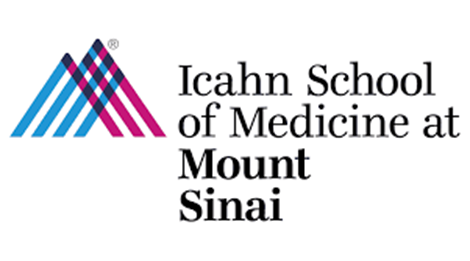 Characteristics of Electronic Informed Consent Platforms for Consenting Patients to Research Studies: A Scoping Review
Jennifer Guarino, Irena Parvanova, Joseph Finkelstein


Center for Biomedical and Population Health Informatics,
 Icahn School of Medicine at Mount Sinai, New York, NY, USA
1
Introduction
Informed consent ensures that research study participants are competent and adequately 
informed


Electronic informed consent (eIC) for research studies and surgical procedures


Investigating consent metrics such as usability, satisfaction, enjoyment, accessibility, 
enrollment, trust, time, and capacity of participants


We conducted a scoping review with three main objectives:

to describe the technological features of current electronic consent platforms, 
to summarize the usability and efficacy of these platforms in consenting patients 
to identify areas for future research regarding electronic consent
2
Methods
Search Strategy: 
We used the following search terms: (("electronic consent") OR ("e-consent") OR ("econsent") OR ("eIC")) 
AND ("Informed Consent") AND (English[lang))


Study Strategy
studies discussing an eConsent platform or multimedia educational module 
studies including a description of the features or interface of the eConsent platform
studies including either a usability or efficacy evaluation of the platform


Data Extraction
First author
Year of publication
Sample size 
Study location
Research procedure 
Methodology
3
Results: Distribution of study types
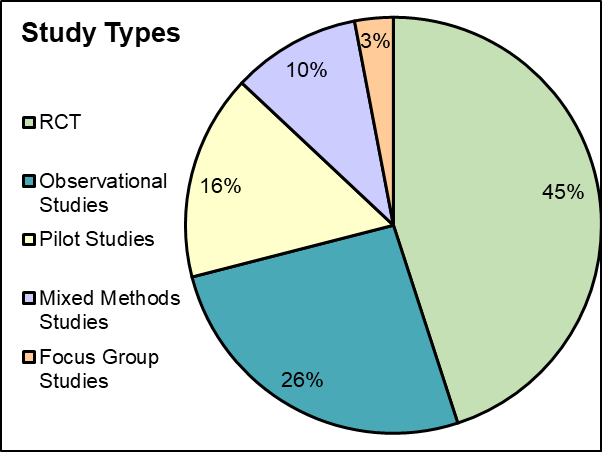 4
Results: Comparison of eIC and paper consent
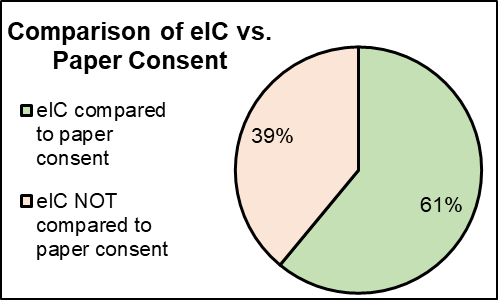 5
Results: Type of platforms
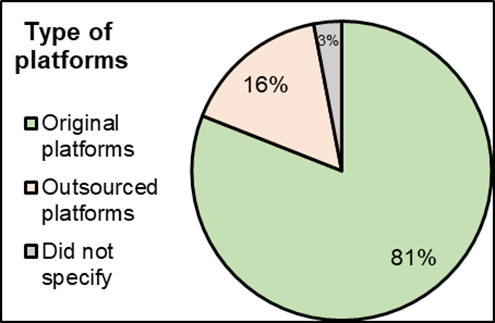 6
Results: Type of educational modules in econsent platforms
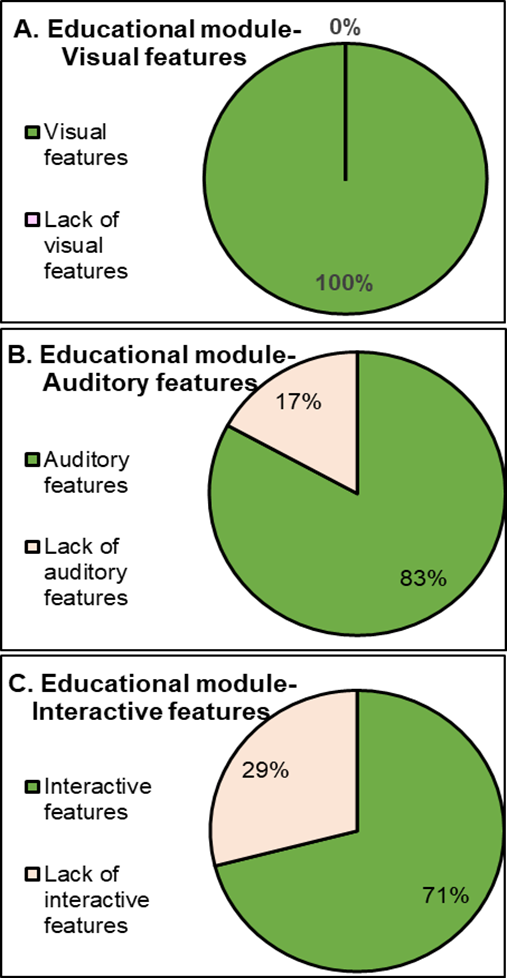 7
Results: Metrics of electronic consents
8
Results: Metrics of electronic consents
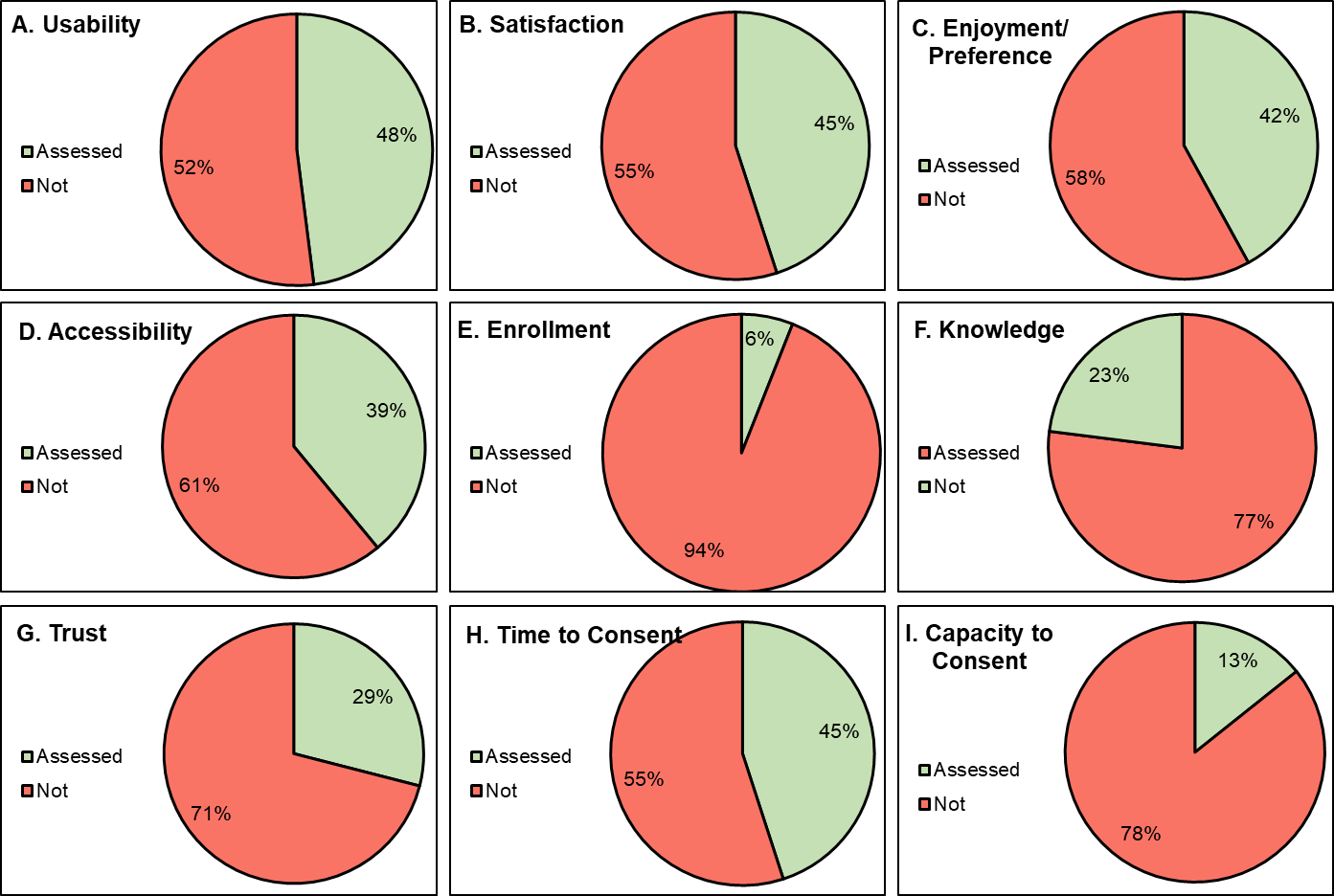 9
Discussion
10
Conclusion
11
Thank you!

Questions?
12